Artifacts 3
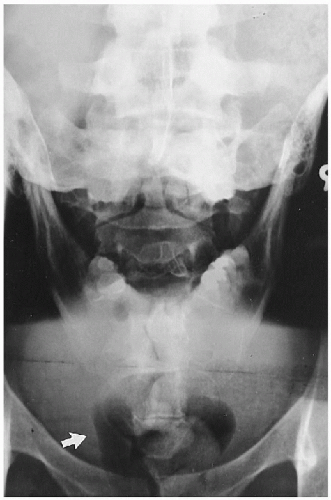 ARTIFACT????
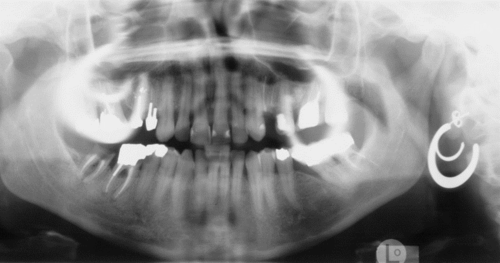 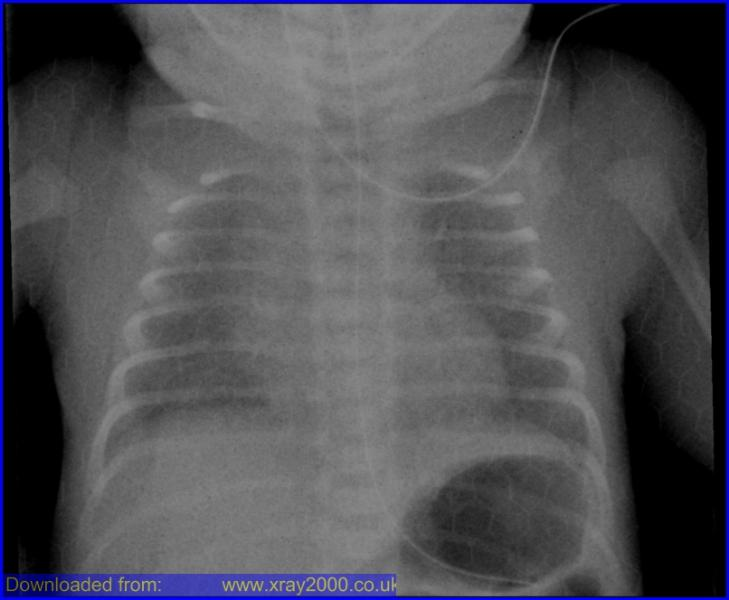 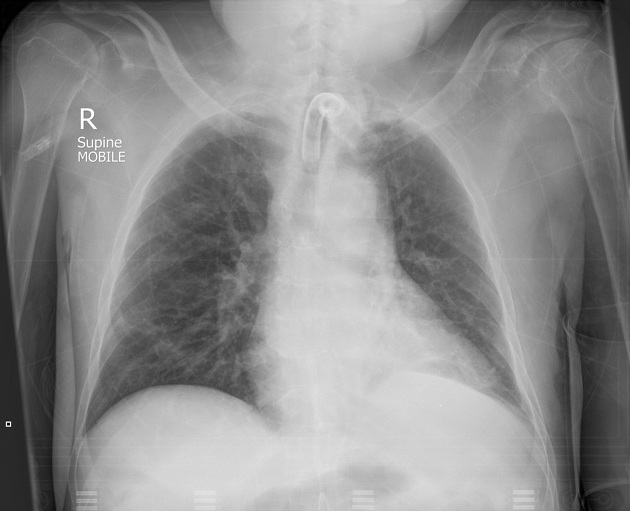 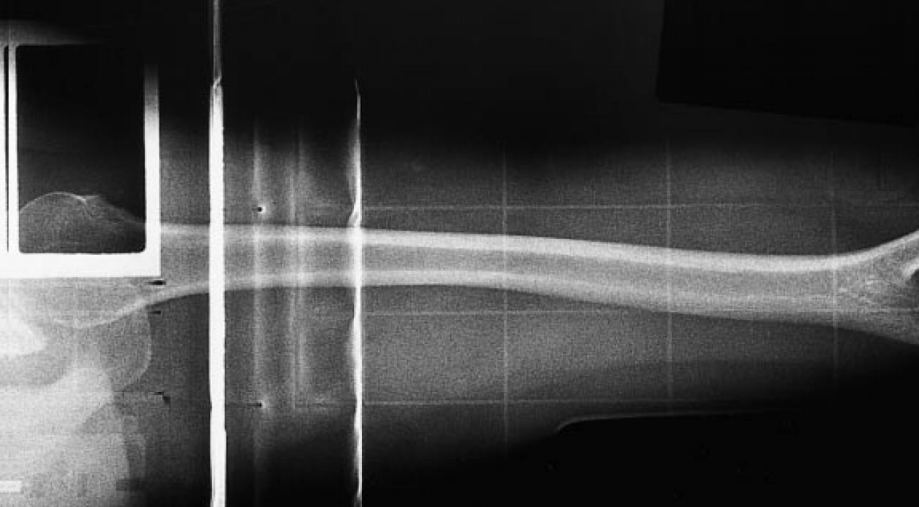 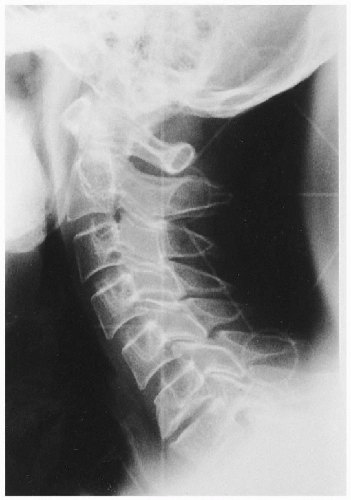 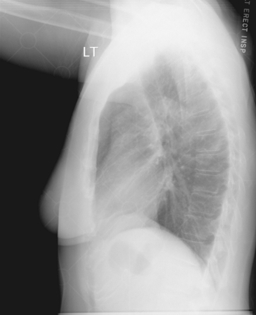 DEODORANT
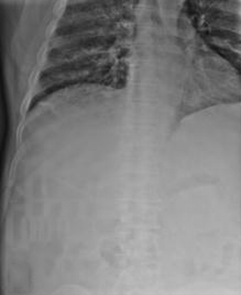 SANDBAG
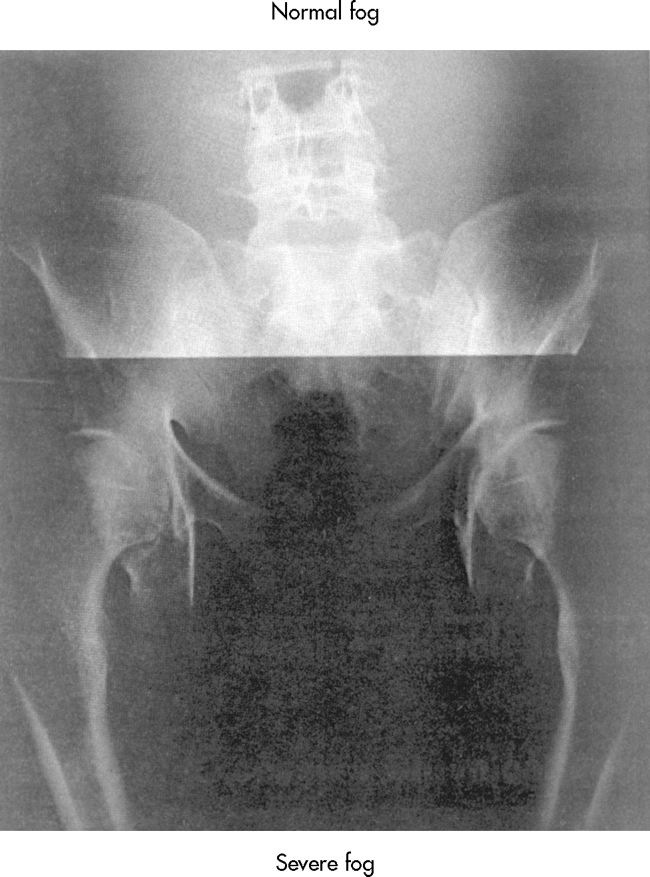 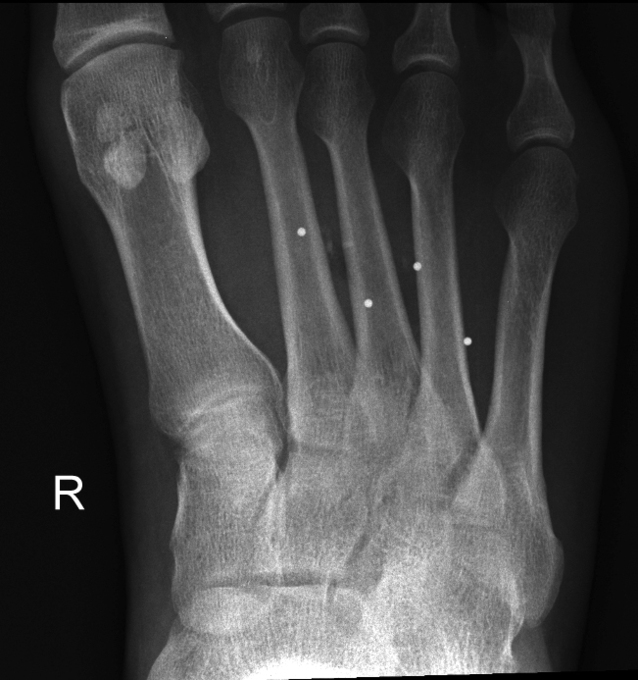 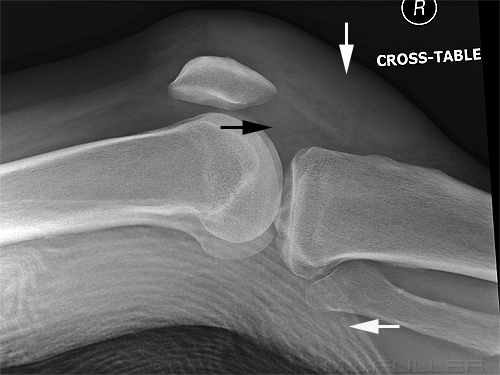 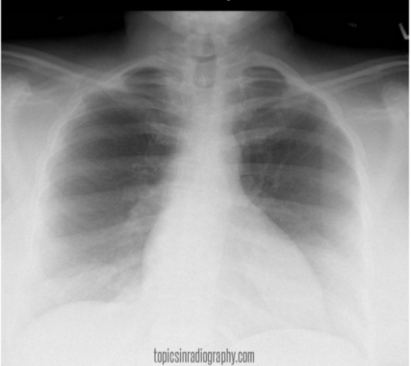 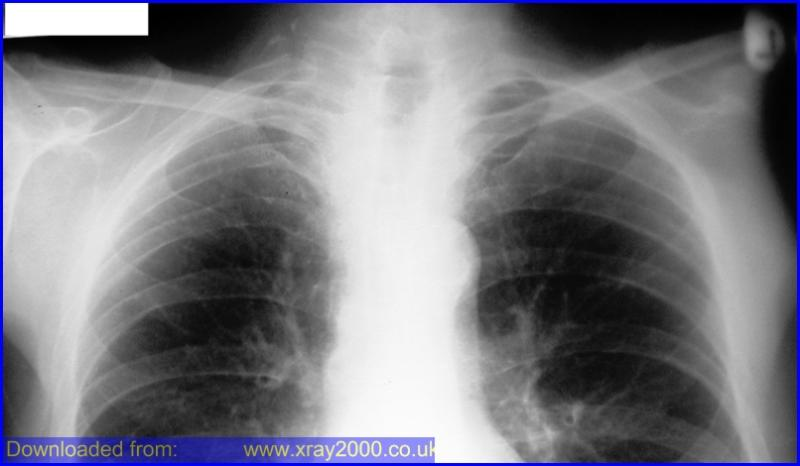 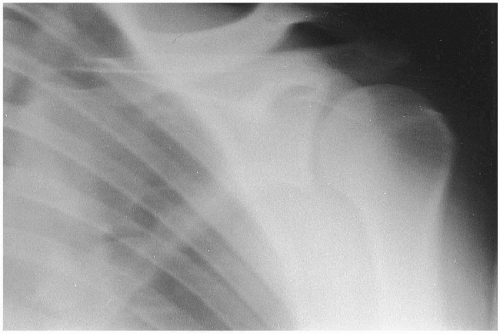 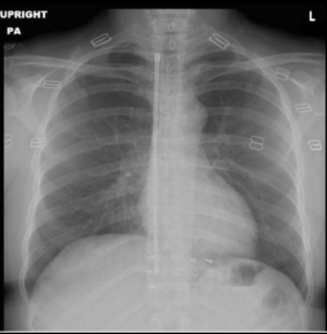 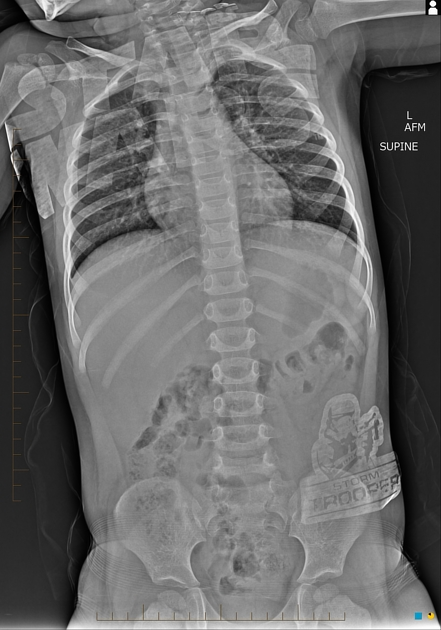 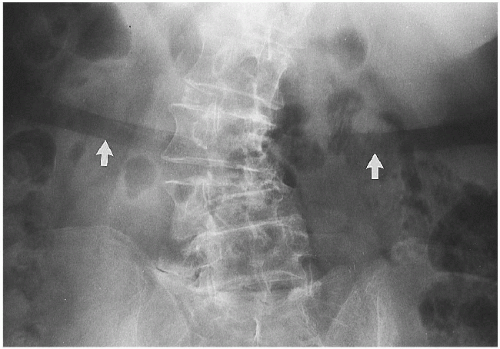 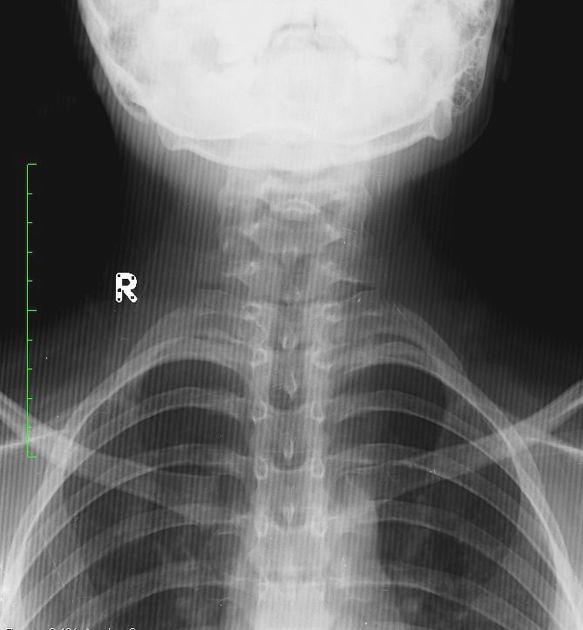 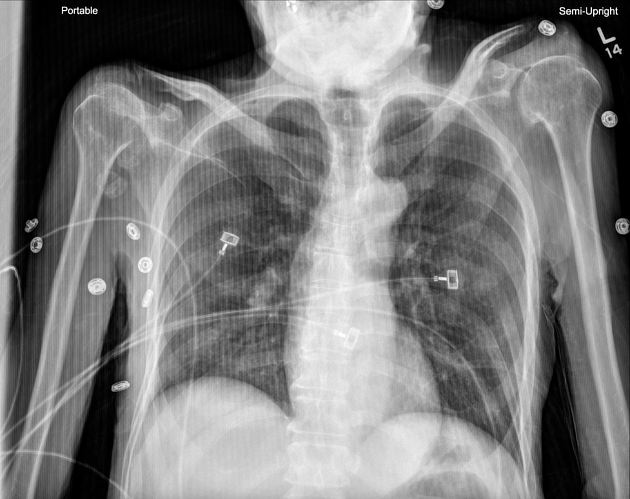 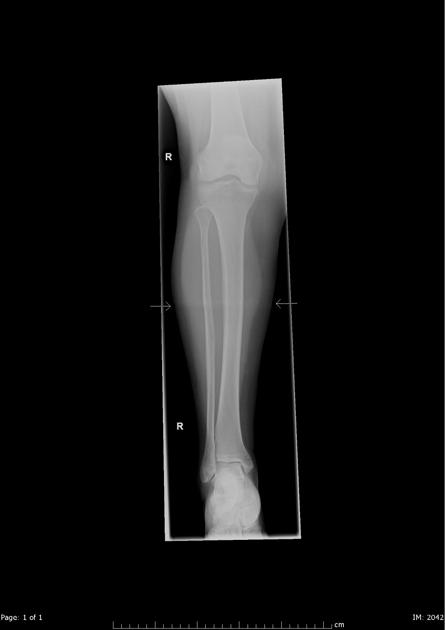 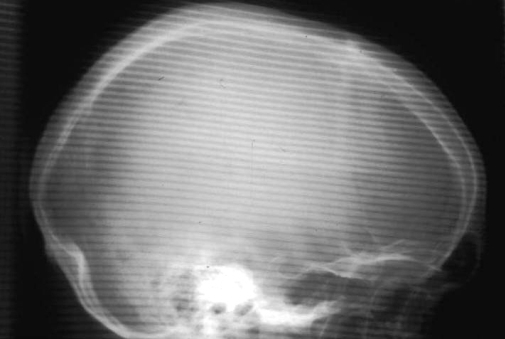 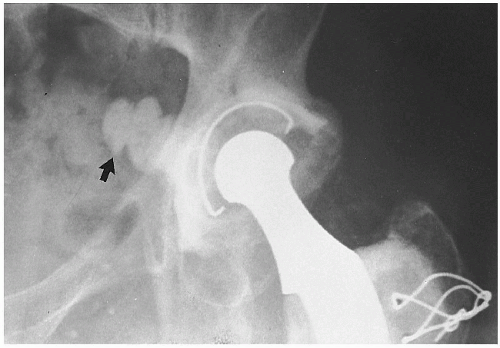 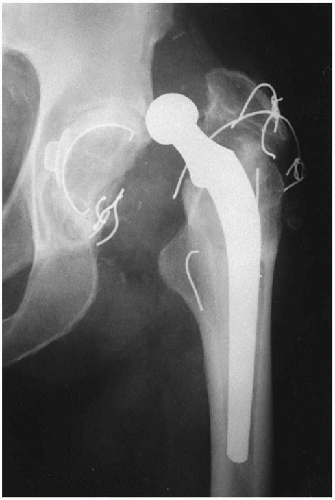 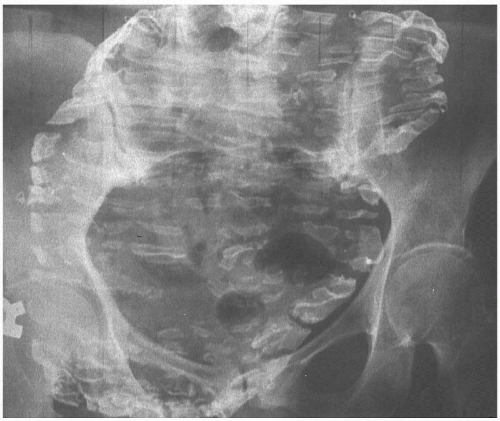 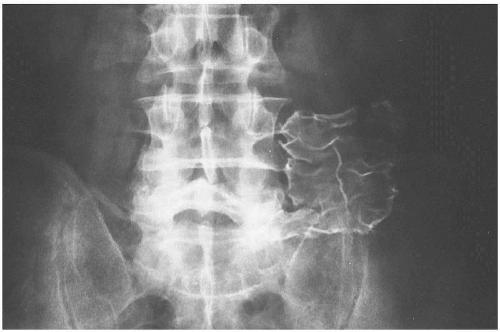 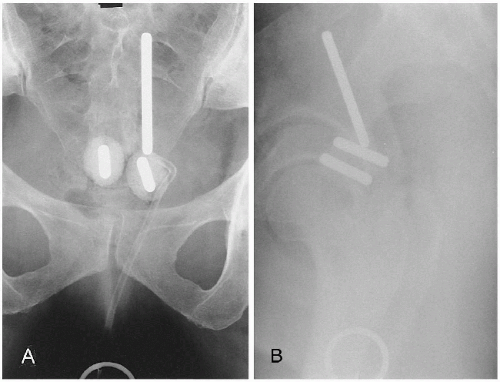 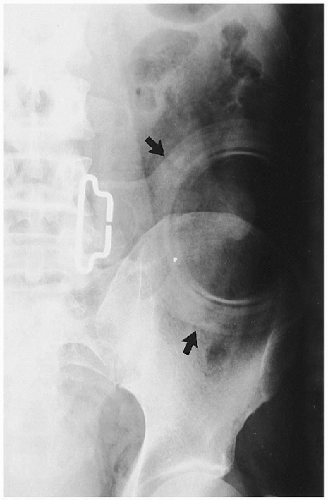